Stoichiometry
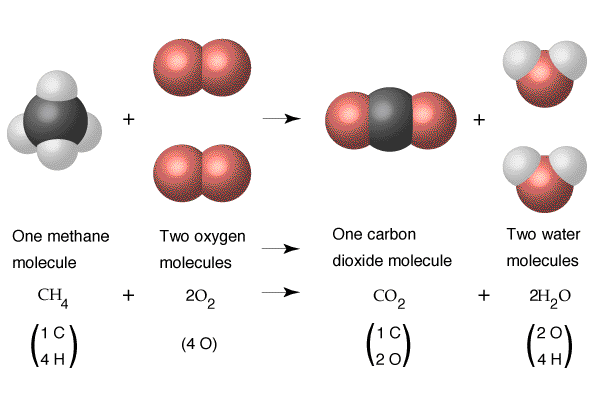 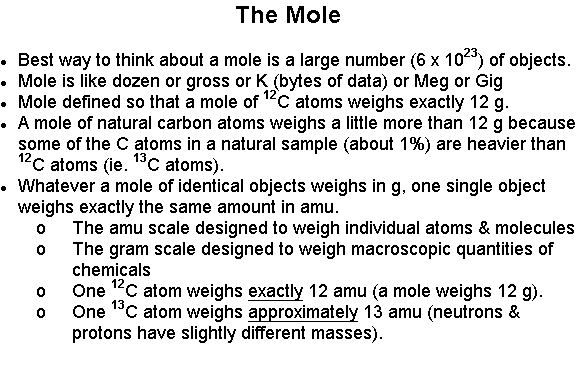 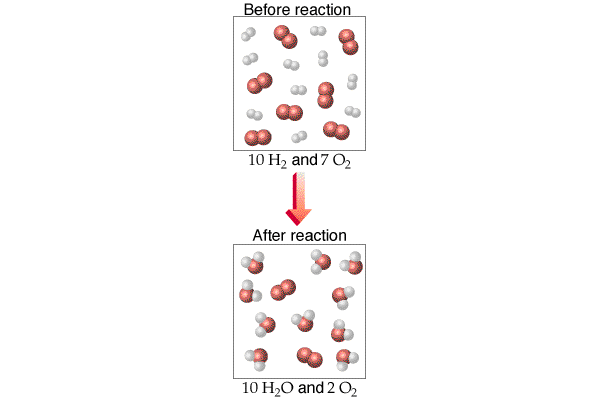 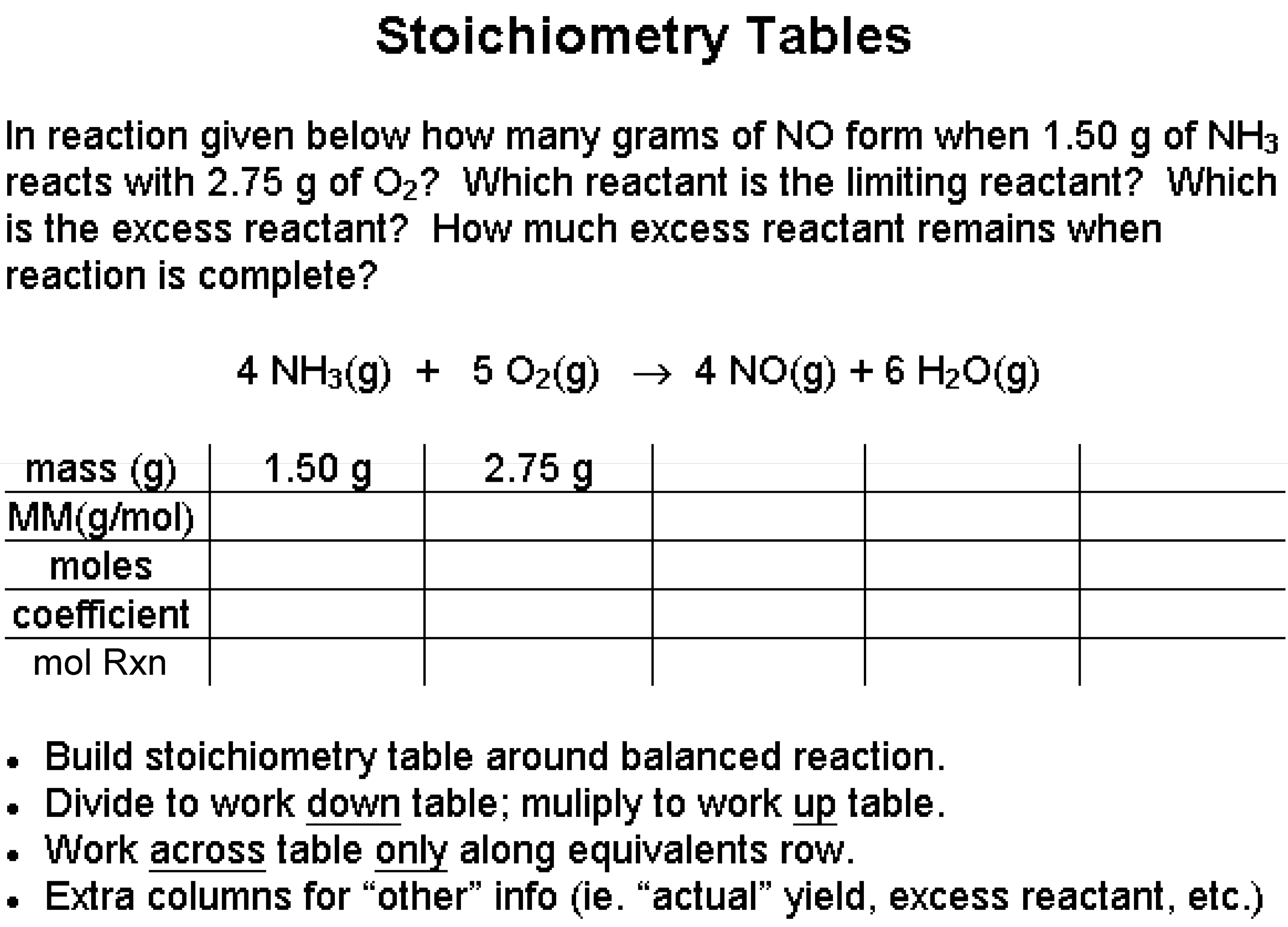